The Christians Reality
2 Kings 6:8-16
[Speaker Notes: Our Hosts: James  & Loretta Newman 

Saturday Night: Russ and Kay LaGrone
4485 Missendell Lane Norcross GA 30092 USA

Sunday Potluck: Rod and Paula Hovater 
340 Chaffin Road,
 Roswell, GA 30075   

Sunday Dinner: Marty Broadwell

Monday Breakfast: Sewell and Canita Hall  
3327 Stonecrest Court,
 Atlanta, GA 30341  
 
Monday Dinner: 
Erik and Samantha Borlaug
3230 Chamblee Tucker Road, 
Atlanta, GA 33041  
Florine Ruffin
2890 Old Jackson Road
 Locust Grove, GA 30248  

Tuesday Lunch
Mike and Erin Krek and group 
288 Station Mill Dr NW
 Norcross, GA 30092

Tuesday Dinner
Ryan and Nicki Poe 
2311 Birdie Lane 
Duluth 30096

Wednesday Breakfast
Bill Sanchez

Wednesday Dinner
Jack and Georgia Johnson
2919 Mockingbird Circle
 Duluth, GA 30096   


2 Kings 6:8-16 NKJV  Now the king of Syria was making war against Israel; and he consulted with his servants, saying, "My camp will be in such and such a place."  - 9  And the man of God sent to the king of Israel, saying, "Beware that you do not pass this place, for the Syrians are coming down there."  - 10  Then the king of Israel sent someone to the place of which the man of God had told him. Thus he warned him, and he was watchful there, not just once or twice.  - 11  Therefore the heart of the king of Syria was greatly troubled by this thing; and he called his servants and said to them, "Will you not show me which of us is for the king of Israel?"  - 12  And one of his servants said, "None, my lord, O king; but Elisha, the prophet who is in Israel, tells the king of Israel the words that you speak in your bedroom."  - 13  So he said, "Go and see where he is, that I may send and get him." And it was told him, saying, "Surely he is in Dothan."  - 14  Therefore he sent horses and chariots and a great army there, and they came by night and surrounded the city.  - 15  And when the servant of the man of God arose early and went out, there was an army, surrounding the city with horses and chariots. And his servant said to him, "Alas, my master! What shall we do?"  - 16  So he answered, "Do not fear, for those who are with us are more than those who are with them.“

2 Kings 6:17 NKJV  And Elisha prayed, and said, "LORD, I pray, open his eyes that he may see." Then the LORD opened the eyes of the young man, and he saw. And behold, the mountain was full of horses and chariots of fire all around Elisha.]
What advantage then has the Jew, or what is the profit of circumcision?  - 2  Much in every way! Chiefly because to them were committed the oracles of God.  - 3  For what if some did not believe? Will their unbelief make the faithfulness of God without effect?  - 4  Certainly not! Indeed, let God be true but every man a liar. As it is written: "THAT YOU MAY BE JUSTIFIED IN YOUR WORDS, AND MAY OVERCOME WHEN YOU ARE JUDGED.“							- Romans 3:1-4 NKJV
This is a faithful saying: For if we died with Him, We shall also live with Him.  - 12  If we endure, We shall also reign with Him. If we deny Him, He also will deny us.      - 13  If we are faithless, He remains faithful; He cannot deny Himself.   - 2 Timothy 2:11-13 NKJV
[Speaker Notes: Romans 3:1-4 NKJV  What advantage then has the Jew, or what is the profit of circumcision?  - 2  Much in every way! Chiefly because to them were committed the oracles of God.  - 3  For what if some did not believe? Will their unbelief make the faithfulness of God without effect?  - 4  Certainly not! Indeed, let God be true but every man a liar. As it is written: "THAT YOU MAY BE JUSTIFIED IN YOUR WORDS, AND MAY OVERCOME WHEN YOU ARE JUDGED.“

2 Timothy 2:11-13 NKJV  This is a faithful saying: For if we died with Him, We shall also live with Him.  - 12  If we endure, We shall also reign with Him. If we deny Him, He also will deny us.  - 13  If we are faithless, He remains faithful; He cannot deny Himself.

2 Timothy 2:16-19 NASB  But avoid worldly and empty chatter, for it will lead to further ungodliness,   - 17  and their talk will spread like gangrene. Among them are Hymenaeus and Philetus,   - 18  men who have gone astray from the truth saying that the resurrection has already taken place, and they upset the faith of some.   - 19  Nevertheless, the firm foundation of God stands, having this seal, "The Lord knows those who are His," and, "Everyone who names the name of the Lord is to abstain from wickedness."]
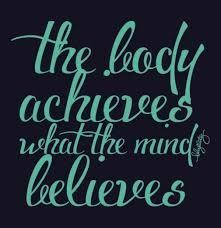 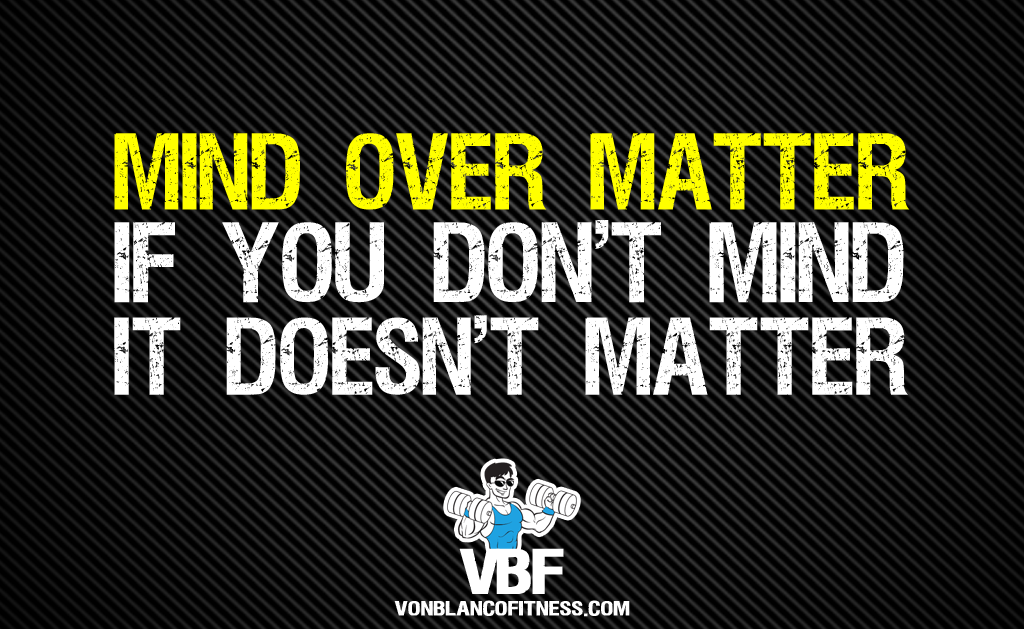 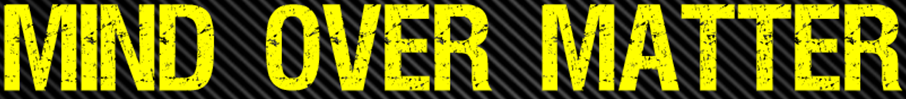 [Speaker Notes: As we close our studies this week

The Christians View of the World  …  Identity-Based Behavior  …  Three Dimensional Living  …  Exhortation  … and tonight, The Christians Reality

Mind Over Matter – I know folks in the northeast who often go out during the winter without a coat.  Other folks, not so much … if someone asked them why they would go out in the cold without coats or sweaters they would often respond saying that they weren’t cold. 

I’m pretty sure that the athletes and military veterans in attendance tonight have at some time during their training been “encouraged” to ignore feelings of hot or cold or fatigue or pain … you see, it’s all mind over matter…

Most of us have seen Motivational Posters like this one from a cross fit gym  … or this one from a yoga class…]
re·al·i·ty
1. the world or the state of things as they actually exist, as opposed to an idealistic or notional idea of them.
Often our reality is what we perceive it to be… 
					…that’s why it’s our reality!

It can change even if the true reality upon which it is based does not.
[Speaker Notes: I wholly support the premise that the way we think changes our perception of reality … note that I said “our perception of reality … not reality itself. 

You see reality is defined as … the world or the state of things as they actually exist, as opposed to an idealistic or notional idea of them.

And … as relates to mind over matter … just because I’ve convinced my self that I don’t feel the cold doesn’t change the fact the temperature is in the range where it is in fact considered cold.

Back when I considered myself a serious lifter, I took pride in the fact that I could bench press multiple reps of my weight with little effort.   However, as I got older and well, let’s just say other growth occurred, no amount of positive thinking could change the reality that the feat was more difficult to do!

Without question … often our reality is what we perceive it to be … that’s why it’s our reality!  And, it can change even if the true reality upon which it is based does not.

Because of our spiritual mindset … our Godly focus … as Christians our reality is consistent with what God would have it to be.

A reality that reflects His presence … His power … His care … and His love!

Allow me to look at two Old Testament events that I feel relative to this point…]
And when the servant of the man of God arose early and went out, there was an army, surrounding the city with horses and chariots. And his servant said to him, "Alas, my master! What shall we do?“ - 2 Kings 6:15 NKJV
"Seeing is believing" is the motto of the secular world.

		"Believing is seeing" is the motto of faith.
So he answered, "Do not fear, for those who are with us are more than those who are with them.“ 								- 2 Kings 6:16 NKJV
[Speaker Notes: 2Kings 6:16 is one of the memorable, unforgettable words of Scripture…

2 Kings 6:16 NKJV  So he answered, "Do not fear, for those who are with us are more than those who are with them."

It emphasizes the importance of forming our reality from God's point of view … with spiritual insight, with faith … and using this as the filter through which we determine our reality.

We all probably know the events recorded in 2 Kings 6 preceding these words this admonition from Elisha … 2 Kings 6: 8-14…

The Arameans were sometimes at war and sometimes at peace with Israel during the years of Elisha’s ministry ... At the time of this particular incident the Arameans were making profitable surprise raids into Israel. 

The king of Aram, or Syria,  is thought her to have been Ben-Hadad II … In preparation for another raid Ben-Hadad planned to make his camp on the border of Israel from which he could strike unexpectedly. However, God informed Elisha of the place and the prophet passed his information on to the king of Israel (Joram) with a warning to beware. Joram checked Elisha’s information, found it to be correct, prepared for the encounter, and frustrated Ben-Hadad’s secret attack.  This happened several times.

The king of Syria was disturbed because every plan he made and every place he went was discovered by the king of Israel. He came to the conclusion that there was a spy in his camp. He called together his military and attempted to ferret out the traitor. "Which one of you is for the king of Israel?" Honestly there was no one—all of them were loyal to him … one of his people responded…

2 Kings 6:12 NASB  One of his servants said, "No, my lord, O king; but Elisha, the prophet who is in Israel, tells the king of Israel the words that you speak in your bedroom."

After determining that Elisha was in the city of Dothan the Syrian King sent soldiers, horses, and chariots there to capture the Prophet … the Prophet’s servant arose in the morning to see that they were surrounded…

Through the eyes of fear and unbelief, the situation hopeless to Elisha’s servant so it’s not surprising that his response was, "Alas my master! What shall we do?" (2Ki_6:15). 

But Elisha, facing the identical situation, saw things differently … he saw a different reality!  …  "Do not fear, for those who are with us are more than those who are with them" 2Kings 6:16. 

He was viewing the situation through spiritual insight and with faith!

Because of this the horses and chariots of divine protection were clearly visible to Elisha … and he asked God to give his servant the same 20/20 vision on the spiritual eye-chart, so he too would not be afraid. 

Note that the Elisha did not ask that God send the horses and chariots of fire … they were already there … Elisha prayed that God would open his servant’s eyes so he would see them … the reality of the situation did not change … the servant’s perception of the reality did!

"Seeing is believing" is the motto of the secular world. "Believing is seeing" is the motto of faith.]
Daniel 3:8-30
"If it be so, our God whom we serve is able to deliver us from the furnace of blazing fire; and He will deliver us out of your hand, O king.   - 18  "But even if He does not, let it be known to you, O king, that we are not going to serve your gods or worship the golden image that you have set up.“ - Daniel 3:17-18 NASB
[Speaker Notes: Daniel 3:17-18 NASB  "If it be so, our God whom we serve is able to deliver us from the furnace of blazing fire; and He will deliver us out of your hand, O king.   - 18  "But even if He does not, let it be known to you, O king, that we are not going to serve your gods or worship the golden image that you have set up.“

We may remember that in Daniel 2 among the results of Daniel’s interpretation of Nebuchadnezzar’s dream was Daniel’s promotion within the king’s court, but also the promotion of Hananiah, Mishael, and Azariah.  (Daniel he assigned the name Belteshazzar, to Hananiah Shadrach, to Mishael Meshach and to Azariah Abed-nego).
 
The three Hebrew young men chose to obey God and chose not to pay reverence to Nebuchadnezzar by bowing to his image … some of the jealous Chaldeans came forward and brought charges against the Jews to the king … Daniel 3:8.

Daniel 3:13-18 NASB  Then Nebuchadnezzar in rage and anger gave orders to bring Shadrach, Meshach and Abed-nego; then these men were brought before the king.   - 14  Nebuchadnezzar responded and said to them, "Is it true, Shadrach, Meshach and Abed-nego, that you do not serve my gods or worship the golden image that I have set up?   - 15  "Now if you are ready, at the moment you hear the sound of the horn, flute, lyre, trigon, psaltery and bagpipe and all kinds of music, to fall down and worship the image that I have made, very well. But if you do not worship, you will immediately be cast into the midst of a furnace of blazing fire; and what god is there who can deliver you out of my hands?"   - 16  Shadrach, Meshach and Abed-nego replied to the king, "O Nebuchadnezzar, we do not need to give you an answer concerning this matter.   - 17  "If it be so, our God whom we serve is able to deliver us from the furnace of blazing fire; and He will deliver us out of your hand, O king.   - 18  "But even if He does not, let it be known to you, O king, that we are not going to serve your gods or worship the golden image that you have set up.“

Nebuchadnezzar’s reality changed when he witness the power of God … the King’s reality became aligned with that of God’s!

Daniel 3:28-30 NASB  Nebuchadnezzar responded and said, "Blessed be the God of Shadrach, Meshach and Abed-nego, who has sent His angel and delivered His servants who put their trust in Him, violating the king's command, and yielded up their bodies so as not to serve or worship any god except their own God.   - 29  "Therefore I make a decree that any people, nation or tongue that speaks anything offensive against the God of Shadrach, Meshach and Abed-nego shall be torn limb from limb and their houses reduced to a rubbish heap, inasmuch as there is no other god who is able to deliver in this way."   - 30  Then the king caused Shadrach, Meshach and Abed-nego to prosper in the province of Babylon.]
Christians Reality is based on seeing things from God's point of view…
				with spiritual insight, with faith!
"Seeing is believing" is the motto of the secular world.

		"Believing is seeing" is the motto of faith.
Ephesians 6:10-18
[Speaker Notes: I think that there are other passages of Scripture where this application can be made  …  and  …  there is a common truth in these applications … that is … it’s really not enough for someone to tell us “everything will be alright”  …  while that statement may be ever so true … our reality often only perceives this through our faith!


Ephesians 6:10-18 NKJV  Finally, my brethren, be strong in the Lord and in the power of His might.  - 11  Put on the whole armor of God, that you may be able to stand against the wiles of the devil.  - 12  For we do not wrestle against flesh and blood, but against principalities, against powers, against the rulers of the darkness of this age, against spiritual hosts of wickedness in the heavenly places.  - 13  Therefore take up the whole armor of God, that you may be able to withstand in the evil day, and having done all, to stand.  - 14  Stand therefore, having girded your waist with truth, having put on the breastplate of righteousness,  - 15  and having shod your feet with the preparation of the gospel of peace;  - 16  above all, taking the shield of faith with which you will be able to quench all the fiery darts of the wicked one.  - 17  And take the helmet of salvation, and the sword of the Spirit, which is the word of God;  - 18  praying always with all prayer and supplication in the Spirit, being watchful to this end with all perseverance and supplication for all the saints—]